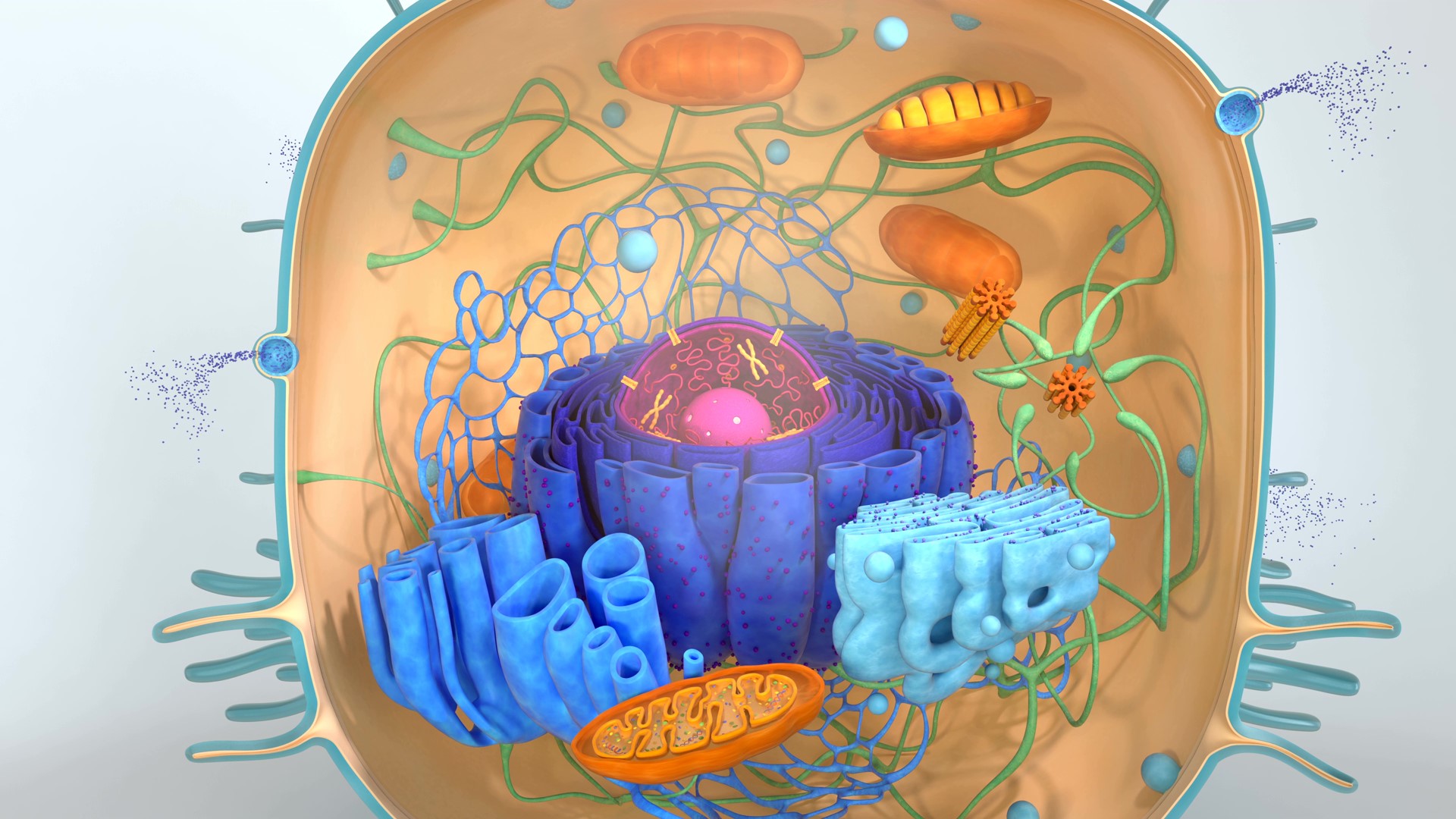 Organização Celular
Módulo 69 e 70
Págs. 334 a 338
Célula Procariótica
O organismo que tem este tipo de célula é chamado de procarionte. Ex.Bactérias 
Estas células não apresentam núcleo
Espaço onde ficam as demais organelas
Green marketing is a
Green marketing is a
Parede Celular
Citoplasma
Membrana Plasmática
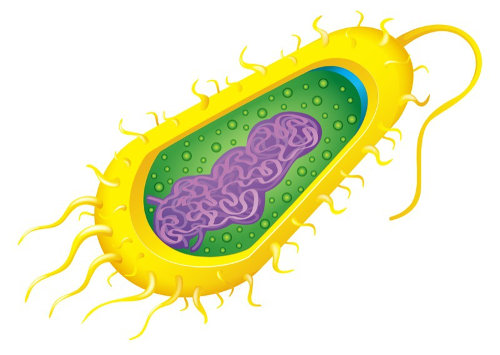 Estrutura rígida que dá proteção à célula
É uma estrutura bem fina que envolve a célula
Green marketing is a
Ribossomo
Flagelo
Pequena organela que fabrica proteínas, presente em todas as células
Material Genético
Estrutura responsável pela locomoção das células
Green marketing is a
DNA  fica espalhado pelo citoplasma, guarda as informações.
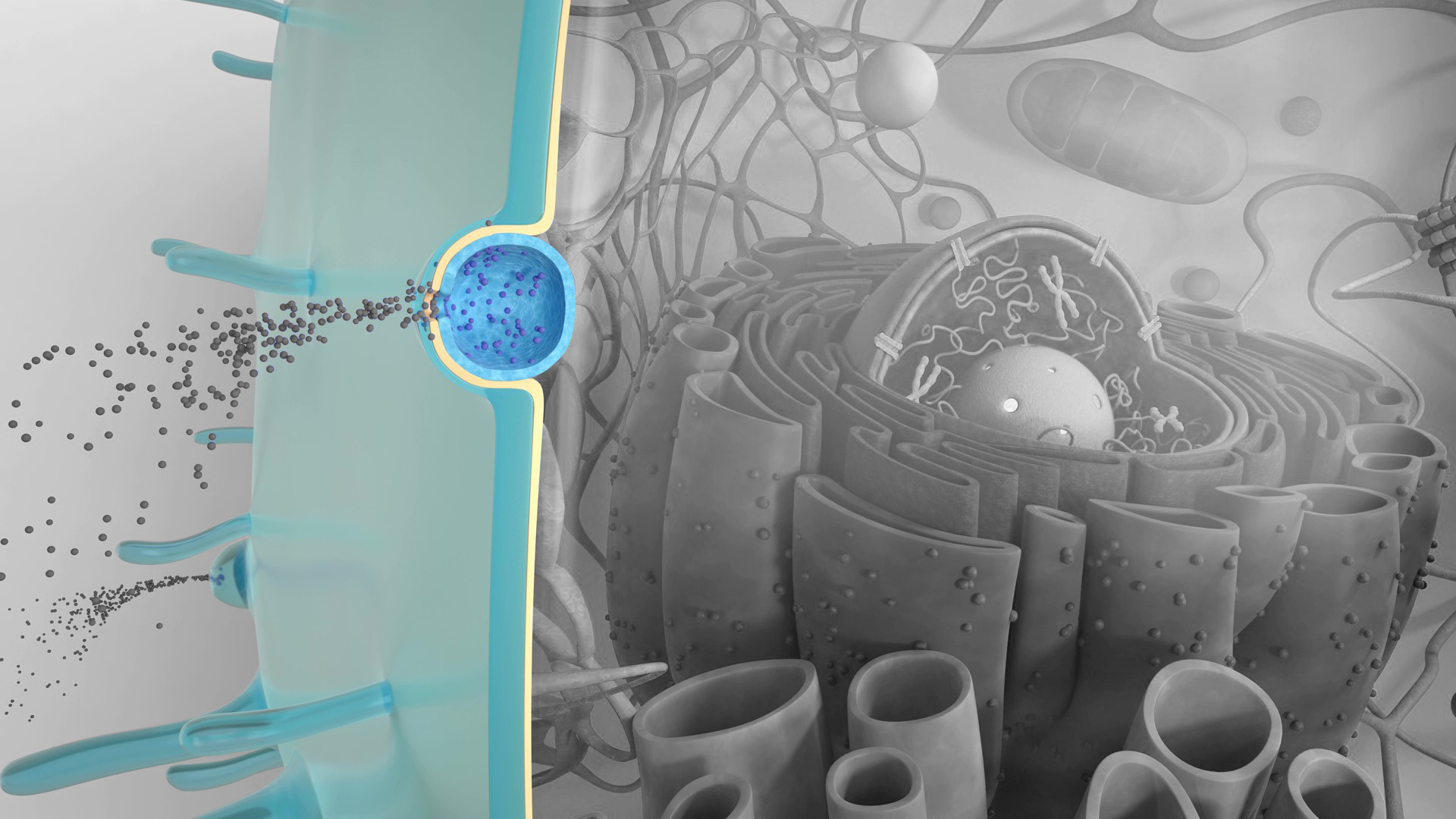 MEMBRANA PLASMÁTICA
A película que envolve as células é chamada de membrana plasmática, ou membrana celular. A membrana seleciona as substâncias que entram e saem da célula.
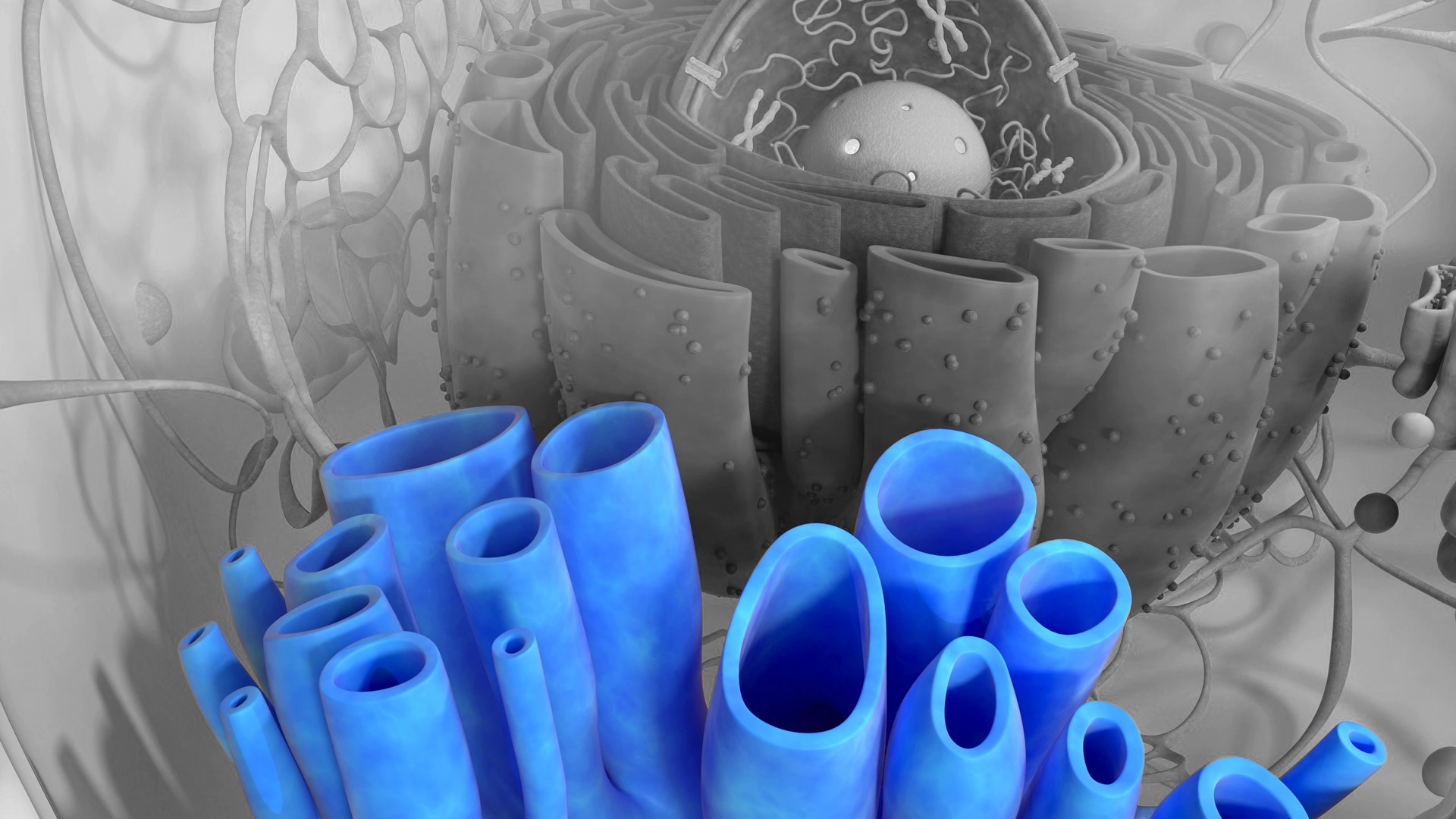 RETÍCULO ENDOPLASMÁTICO
Existem dois tipos de retículos, diferenciados pela presença ou ausência de ribossomos em sua superfície.
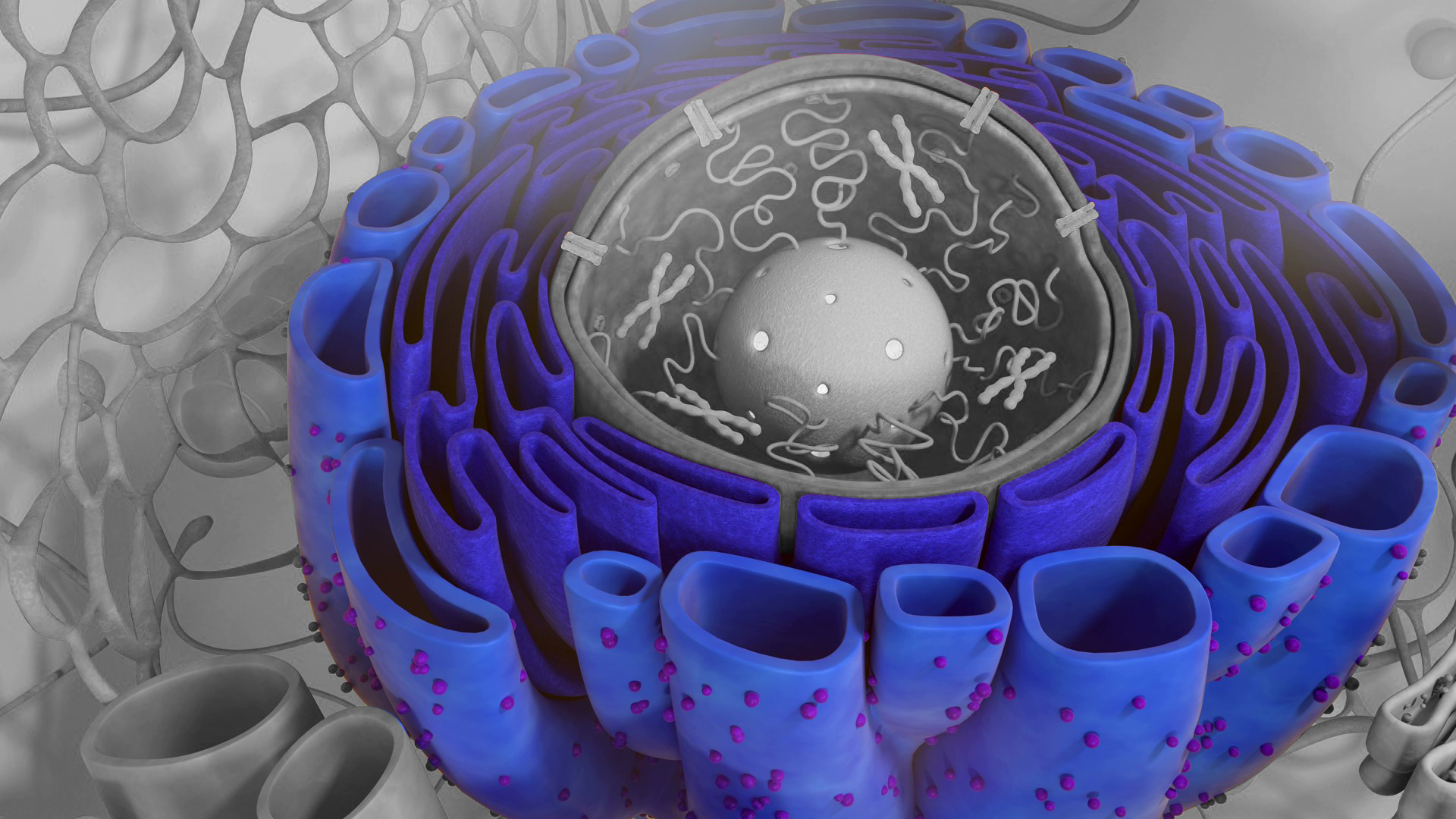 RETÍCULO ENDOPLASMÁTICO
Sua função principal é produzir algumas proteínas, principalmente aquelas que serão jogadas para fora da célula.
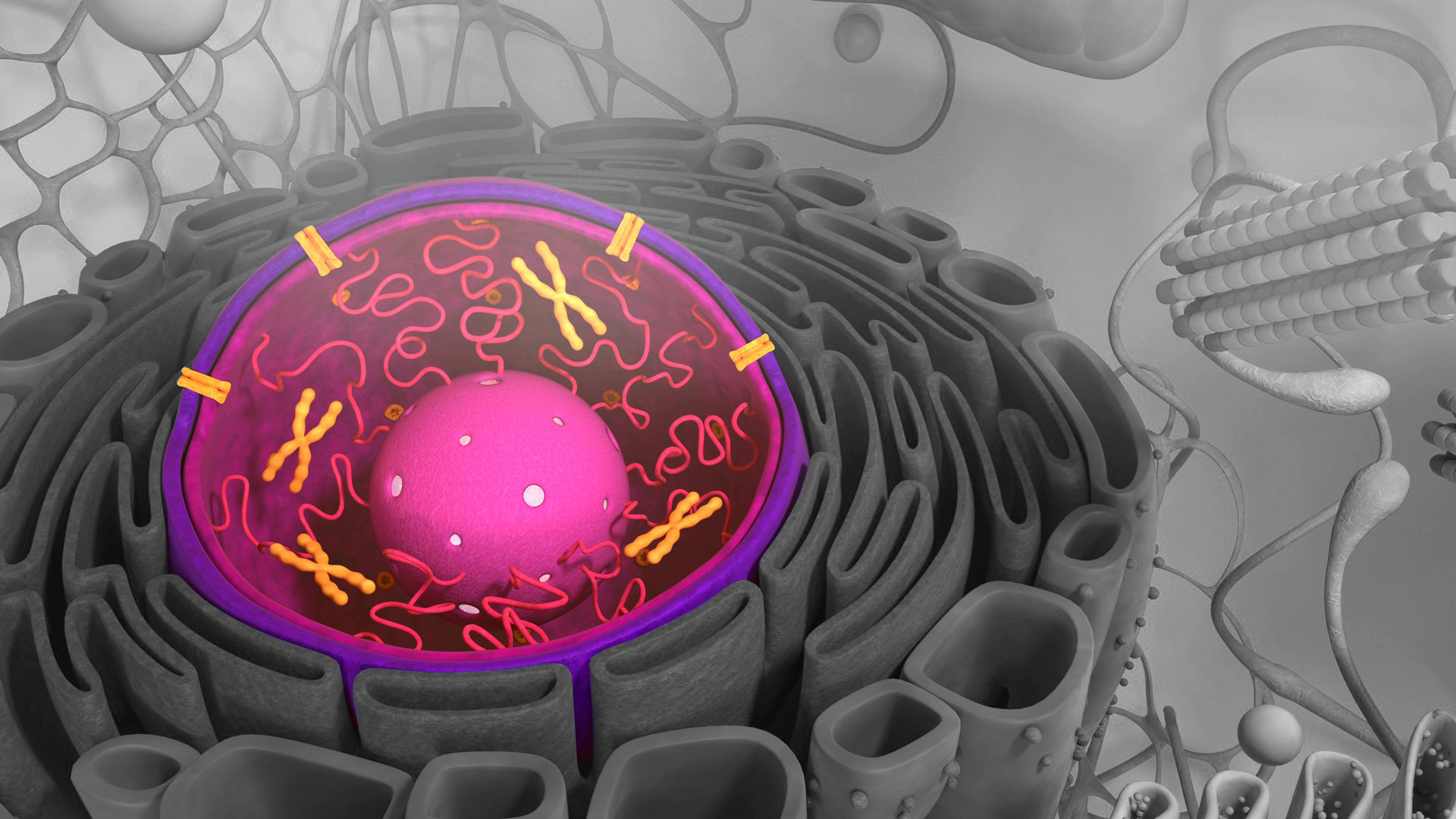 NÚCLEO
O núcleo é uma região, geralmente, esférica onde está localizado o material genético - os cromossomos que possuem os genes que transmitem nossas características aos nossos descendentes.
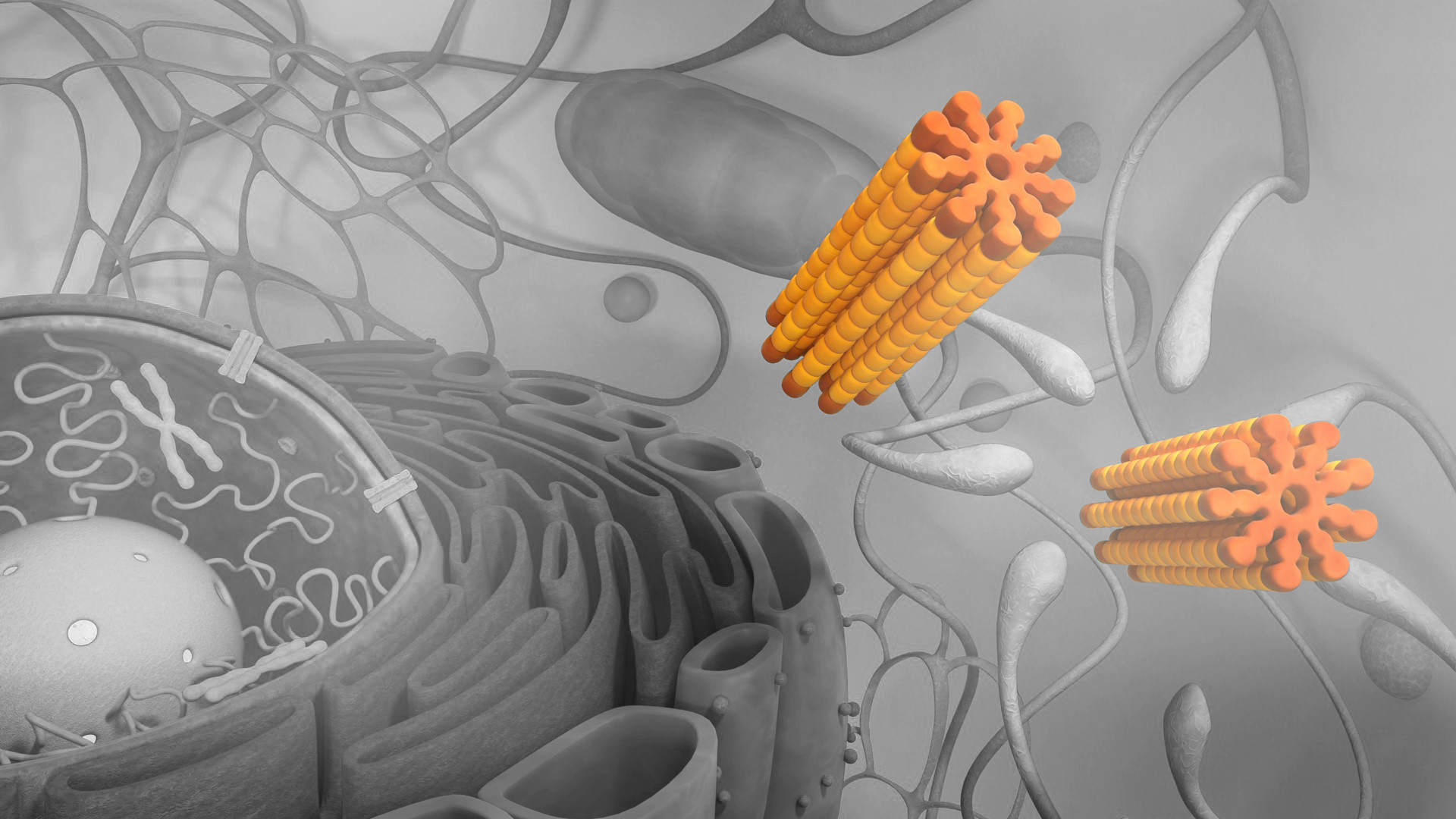 CENTRÍOLOS
Eles participam do processo de divisão das células.
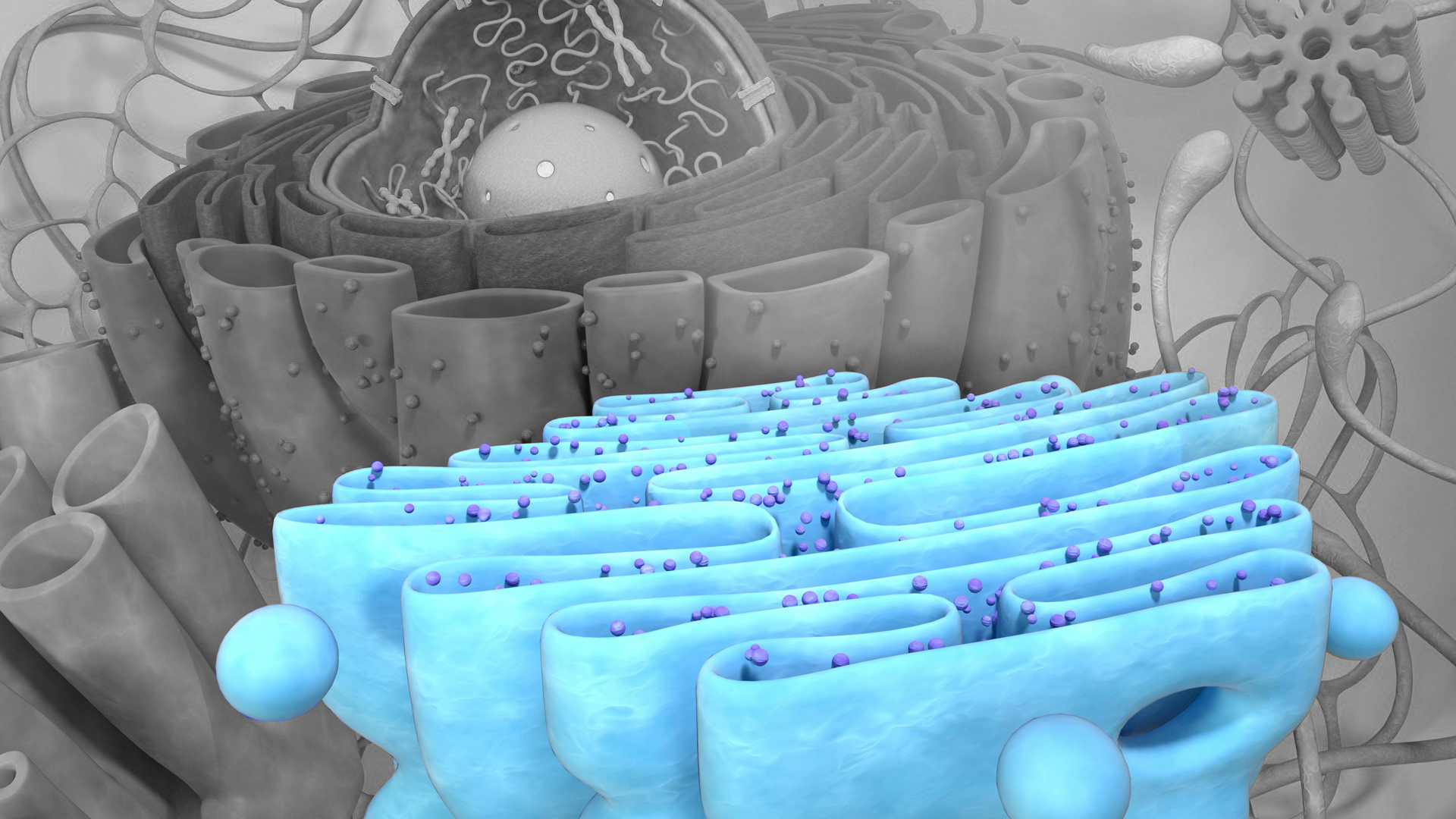 COMPLEXO DE GOLGI
Essa organela é responsável pelo processo de secreção celular, ou seja, a eliminação de substâncias para fora da célula.
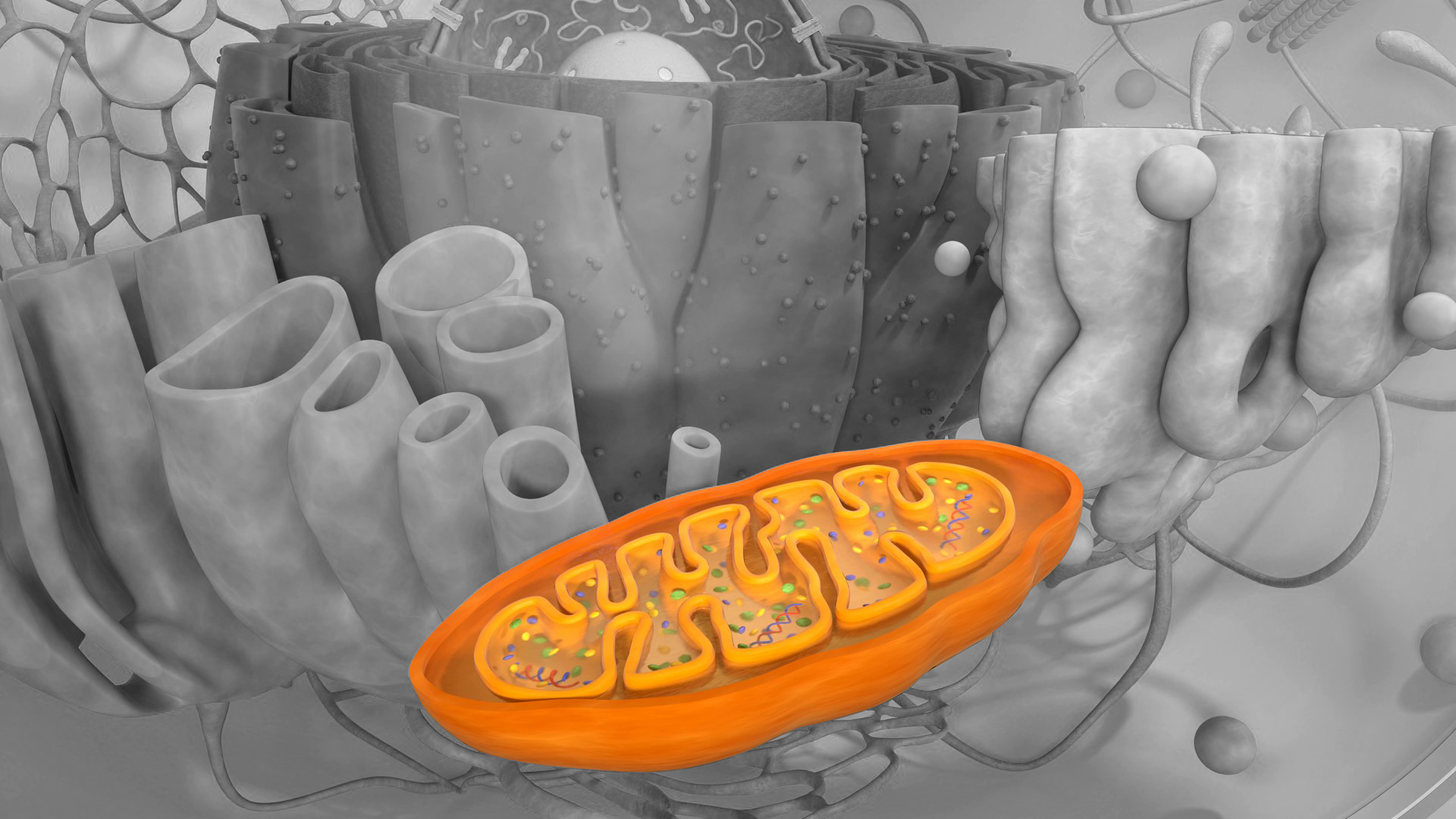 MITOCÔNDRIA
Essa organela é responsável pela respiração celular. Nesse processo, a célula obtém energia para a realização de suas atividades
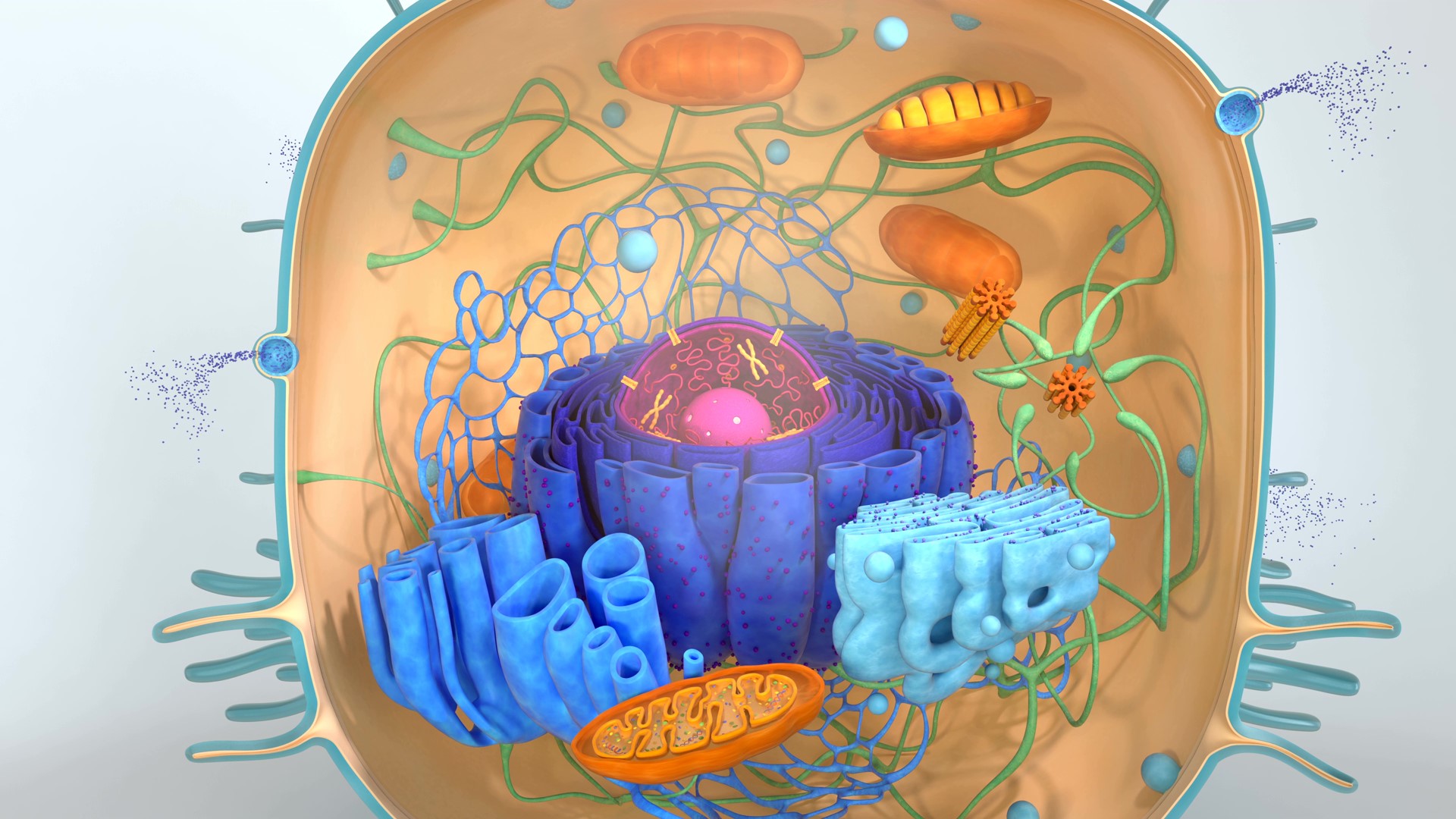 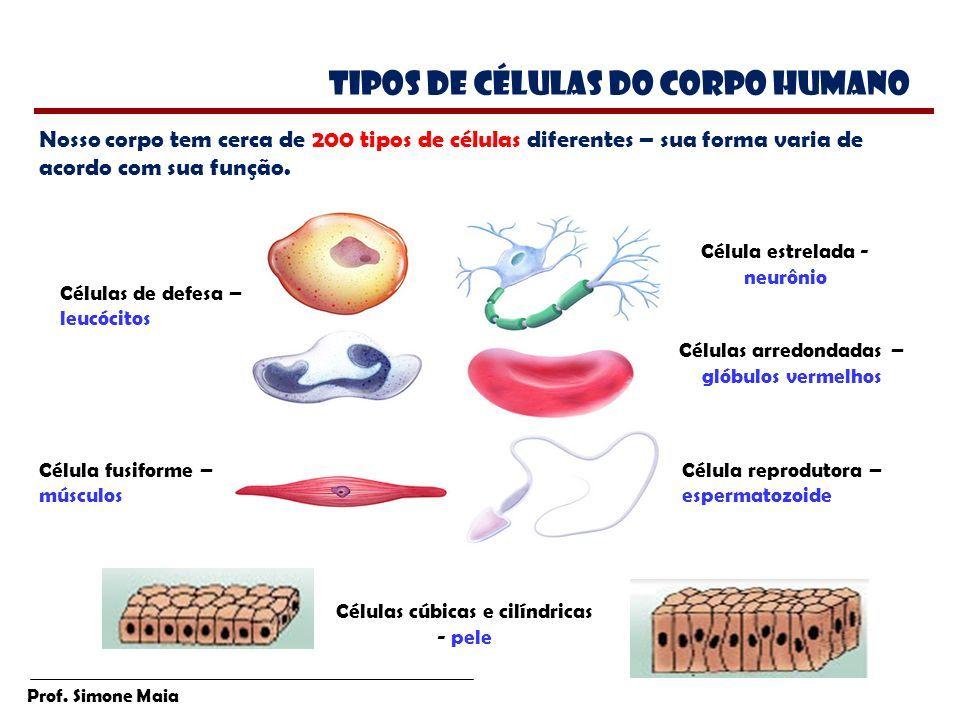 Organelas pág. 341, 342 e 343- anotar no desenho de vocês
Ribossomos: produz proteínas.

Mitocôndrias

Cloroplastos (acompanhar na apostila) é organela de célula vegetal, não desenhar.

Retículo endoplasmático

Complexo Golgi

Lisossomos: digestão celular

Centríolo
Exercícios pág. 344 e 345 – Unidade da Vida
Pelo classroom, mandar o exercício “Estudo de caso” (1,2 e 3)

Faremos juntos pág. 346
4) Alternativa B
5) Ela permite ou controla a entrada e saída de substância das células.
6) Espalhado no citoplasma

Módulo 71 e 72- Metabolismo celular (pág.348)
• A célula procariótica não apresenta núcleo.
• Material genético (DNA) 
•  Membrana plasmática, citoplasma, material genético, ribossomos.